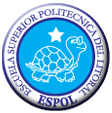 ESCUELA SUPERIOR POLITÉCNICA DEL LITORAL
“MODELADO, SIMULACIÓN Y CONTROL DE UN SISTEMA DINÁMICO MEDIANTE EL USO DE COMPONENETES ANÁLOGOS”
Autor
Director
Ing. Eduardo Orces
Roberth Tinoco
Contenidos
1. Introducción
2. Modelado y Respuesta a L.A. del Sistema
3. Método del LGR para el análisis del Sistema de Control.
4. Método de Ubicación de Polos para el análisis del Sistema de Control.
5. LQR en el Diseño Final del Sistema de Control.
6. Conclusiones y Recomendaciones.
Introducción
Problema  interesante desde el punto de vista de control.

Ilustra muchas de las dificultades asociadas con problemas de control del mundo real.
Control mediante el empleo de componentes simples análogos
Introducción
Aplicaciones análogas:

Robótica.
Posicionamiento satelital con respecto a la tierra.
Plataforma para el lanzamiento de cohetes
Estabilidad de Grúas y edificios, etc.
Introducción
Definición:    Consiste en un péndulo que gira libremente por uno de sus extremos mediante una articulación situada sobre un carro que se mueve sobre una guía rectilínea bajo la acción de una Fuerza de Control.
Objetivo
Construir el prototipo utilizando un bajo presupuesto
Diseñar estructuralmente el sistema
Elegir sensores y actuador.
Uso de componentes análogos
Controlar el sistema
Simular distintos controladores lineales usando MATLAB y SIMULINK
Implementar controlador mediante LQR
Contenidos
1. Introducción
2. Modelado y Respuesta a L.A. del Sistema
3. Método del LGR para el análisis del Sistema de Control.
4. Método de Ubicación de Polos para el análisis del Sistema de Control.
5.LQR en el Diseño Final del Sistema de Control.
6. Conclusiones y Recomendaciones.
Modelado Dinámico del Sistema
Modelado Dinámico del Sistema
Modelado en SIMULINK
Modelado Dinámico del Sistema
Modelado en SIMULINK
Modelado Dinámico del Sistema
Donde:
Modelado Dinámico del Sistema
Determinación de los Parámetros Físicos:
Modelado Dinámico del Sistema
Modelado Dinámico del Sistema
Sistema a Lazo Abierto:
9.229 s
-----------------------------------------------
s^3 + 7.402 s^2 - 61.83 s – 9.045
Modelado Dinámico del Sistema
Modelado en el Espacio de Estados:
Modelado Dinámico del Sistema
Modelado Dinámico del Sistema
Sistema a Lazo Abierto:
Modelado Dinámico del Sistema
Modelado en SIMULINK
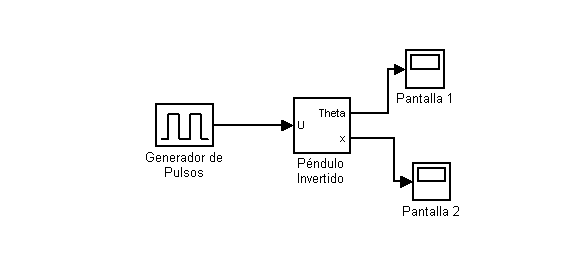 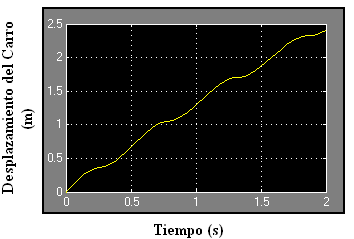 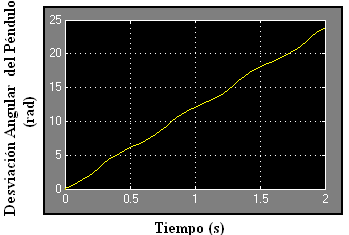 Modelado Dinámico del Sistema
Estrategia de Control
q, c
Conjunto Carro-Péndulo
Sensor
m=m(q,t)
Señal Proporcional a las Variables de Salida
Amplificador mas Actuador
Potencia Externa
Contenidos
1. Introducción
2. Modelado y Respuesta a L.A. del Sistema.
3. Método del LGR para el análisis del Sistema de Control.
4. Método de Ubicación de Polos para el análisis del Sistema de Control.
5. LQR en el Diseño Final del Sistema de Control.
6. Conclusiones y Recomendaciones.
Controlador Método del LGR
Diagrama de Bloques:
Fd(S)
+
e(S)
U(S)
 (S)
CONTROLADOR
K(S)
PLANTA
G(S)
r(S) = 0


+
+
-
Diagrama de Bloques Simplificado:
PLANTA
G(S)
 (S)
U(S)
Fd(S)

+
-
CONTROLADOR
K(S)
Controlador Método del LGR
Trazo del LGR:
Controlador Método del LGR
Trazo del LGR:
Cero =
     0
Polos =
  -12.2973
    5.0828
   -0.1418
Controlador Método del LGR
Especificaciones de Desempeño:
Tiempo de asentamiento:
Sobrepaso Máximo:
Polos Dominantes:
-2  2i
Controlador Método del LGR
Ley de Control PID:
Compensador PD:
Sistema no compensado hasta el polo dominante compensado deseado es -173.12º.
Compensador PI:
Cualquier compensador integral ideal cero funcionará, mientras el cero se coloque cerca del origen
Controlador Método del LGR
Ley de Control PID:
Controlador Método del LGR
Ley de Control PID:
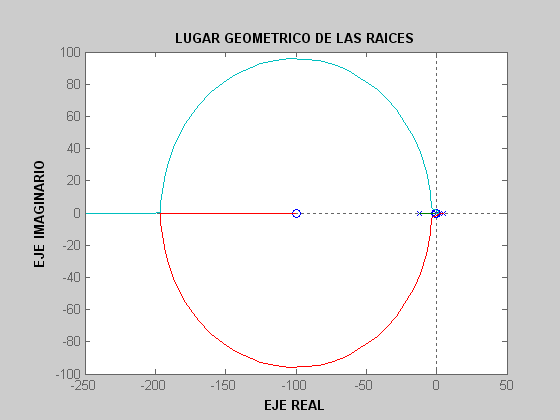 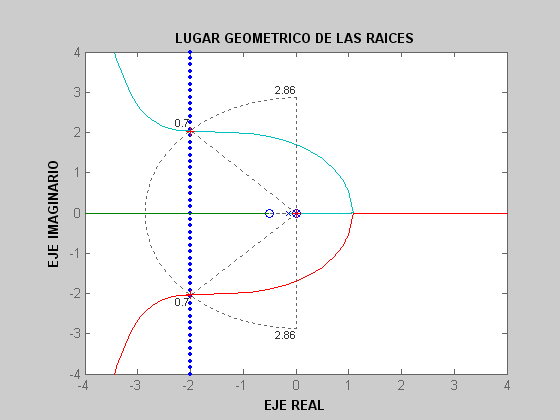 k =    0.0951
ceros =    0 ,   0
polos =    0 ,   -4.2118,  -2.0024 +/- 2.0244i
Controlador Método del LGR
Ley de Control PID:
Controlador Método del LGR
Ley de Control PID:
Controlador Método del LGR
Ley de Control PID:
Controlador Método del LGR
Ley de Control PID:
9.046 s^2
---------------------------------------------------
s^4 + 188.3 s^3 + 843.1 s^2 + 443.4 s
Kp= 100;  Kd= 20;  Ki=50
Controlador Método del LGR
Análisis de la Variable no Controlada
Diagrama de Bloques:
PLANTA 2
G2(S)
X(S)
Fd(S)
+
e(S)
 (S)
CONTROLADOR
K(S)
PLANTA 1
G1(S)
r(S) = 0


+
+
U(S)
-
Diagrama de Bloques Simplificado:
X (S)
PLANTA2
G2(S)
Fd(S)
U(S)

+
-
CONTROLADOR
K(S)
PLANTA1
G1(S)
Controlador Método del LGR
Controlador Método del LGR
Análisis de la Variable no Controlada
Controlador Método del LGR
Análisis de la Variable no Controlada en SIMULINK
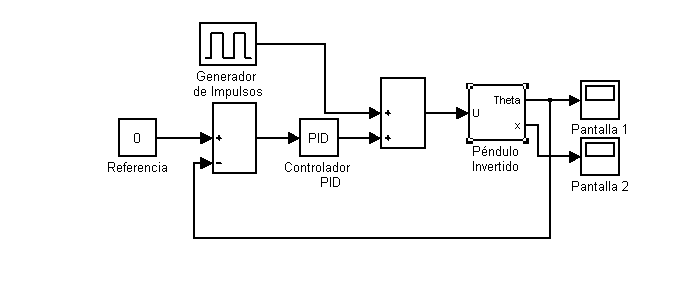 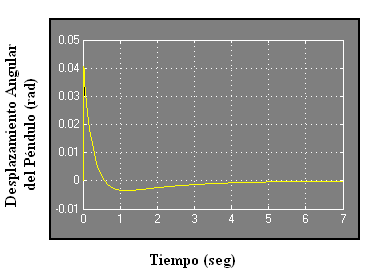 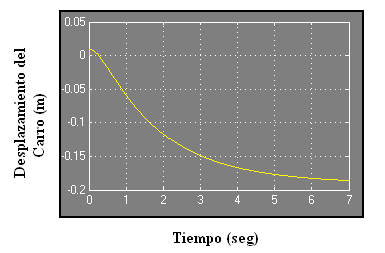 Contenidos
1. Introducción
2. Modelado y Respuesta a L.A. del Sistema.
3. Método del LGR para el análisis del Sistema de Control..
4. Método de Ubicación de Polos para el análisis del Sistema de Control.
5. LQR en el Diseño Final del Sistema de Control.
6. Conclusiones y Recomendaciones.
Controlador por Ubicación de Polos
Controlabilidad y Observabilidad:
Controlabilidad:   Un sistema es controlable en el tiempo to, si se puede llevar de cualquier estado inicial X(to) a cualquier otro estado, mediante un vector de control sin restricciones, en un intervalo de tiempo finito.
Condición de Controlabilidad: 
Matriz de Controlabilidad no singular
Controlador por Ubicación de Polos
Controlabilidad y Observabilidad:
Observabilidad:   Un sistema es observable en el tiempo to si, con el sistema en el estado X(to), es posible determinar este estado a partir de la observación de la salida durante un intervalo de tiempo finito.
Condición de Observabilidad: 
Matriz de Observabilidad no singular
Controlador por Ubicación de Polos
Diseño por Ubicación de Polos:
Los valores característicos de la  matriz A-BK se denominan Polos Reguladores
Fórmula de Ackermann:
Donde
Controlador por Ubicación de Polos
Matriz de Realimentación de Estados:
Polos: 
-2+2*sqrt(3)*i,
 -2-2*sqrt(3)*i,
 -20,
 -20
K =
  [135.31   12.64  -72.20  -38.85]
Controlador por Ubicación de Polos
Matriz de Realimentación de Estados:
Controlador por Ubicación de Polos
Observadores de Estados de Orden Completo:
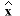 El estado x se aproximará mediante el estado
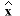 Definiendo el error x -
Controlador por Ubicación de Polos
Observadores de Estados de Orden Mínimo:
Ecuación de salida
Ecuación de Estado
Ecuación del Observador de orden mínimo:
Controlador por Ubicación de Polos
Observadores de Estados de Orden Mínimo:
L =
   15.0940   -1.2452
   78.9617  -16.6433
   -1.7567   23.9477
  -18.3909  145.4249
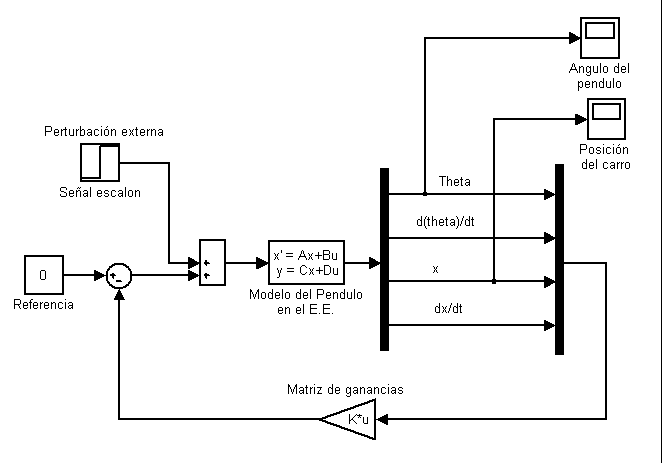 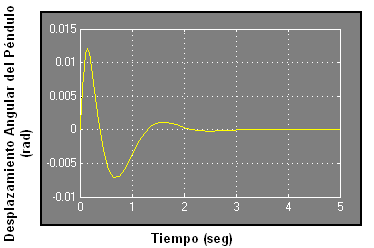 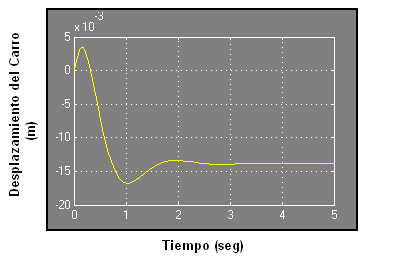 Contenidos
1. Introducción
2. Modelado y Respuesta a L.A. del Sistema.
3. Método del LGR para el análisis del Sistema de Control.
4. Método de Ubicación de Polos para el análisis del Sistema de Control.
5. LQR en el Diseño Final del Sistema de Control. 
6. Conclusiones y Recomendaciones.
Implementación Final LQR
Selección del Actuador:
Implementación Final LQR
Selección del Actuador:
Implementación Final LQR
Modelo dinámico del Motor DC:
Implementación Final LQR
Conexión dinámica Péndulo - Motor DC:
Donde:
Implementación Final LQR
Determinación de los Parámetros del Motor:
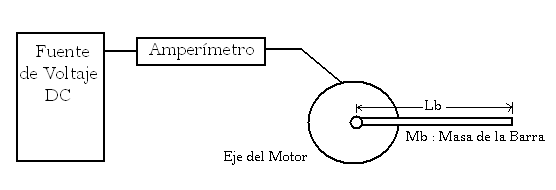 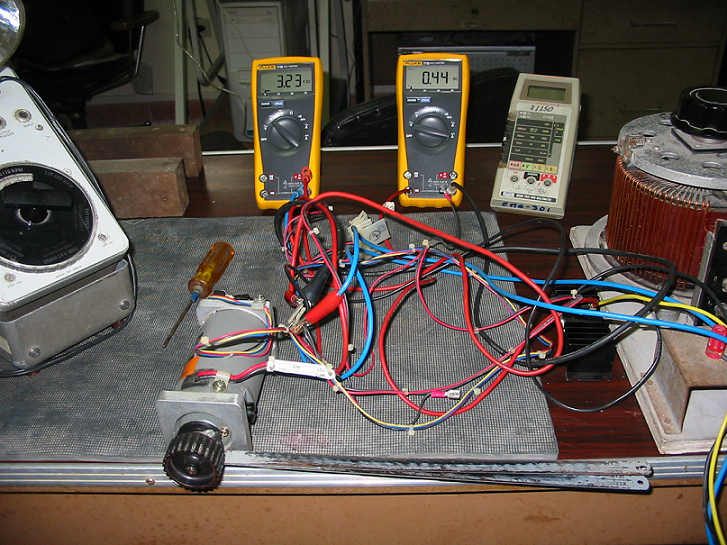 Implementación Final LQR
Determinación de los Parámetros del Motor:
Implementación Final LQR
Caja Reductora:
Inercia del Motor DC:
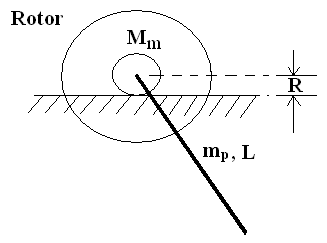 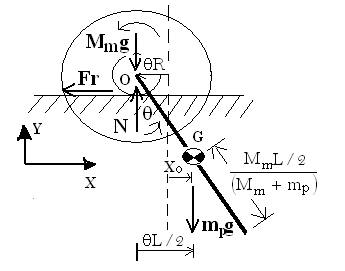 Implementación Final LQR
Razón de Reducción Óptima:
Inercia de Carga:
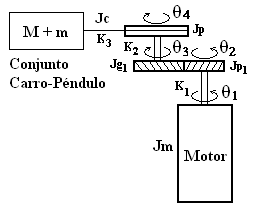 Implementación Final LQR
Razón de Reducción Óptima:
Implementación Final LQR
Parámetros Físicos del Sistema:
Implementación Final LQR
Regulador Cuadrático Lineal :
control óptimo implica una equidad entre el desempeño y el costo de control  y busca minimizar el valor del índice de desempeño J.
El problema de minimizar J con respecto a la entrada de control u(t), es conocido como el problema Regulador Cuadrático Lineal (LQR)
Teorema del Regulador Óptimo
Ecuación de Riccati
p =    0 ;   4.6230;   -9.2392;  -28.6706;
Implementación Final LQR
Regulador Cuadrático Lineal :
Driver del Motor DC
Implementación Final LQR
Regulador Cuadrático Lineal :
Matriz de Ganancias de Realimentación de Estados:
K =   [87.7593  -31.6228    8.1430  -31.3855];
Matriz de Ganancias del Observador:
L =
    7.8260   -0.5693
   -0.5693    0.1786
Aplicando la igualdad de la ley de control y del estimador:
Implementación Final LQR
Regulador Cuadrático Lineal :
Diagrama de Flujo de Señales del Compensador:
Implementación Final LQR
Compensador Electrónico
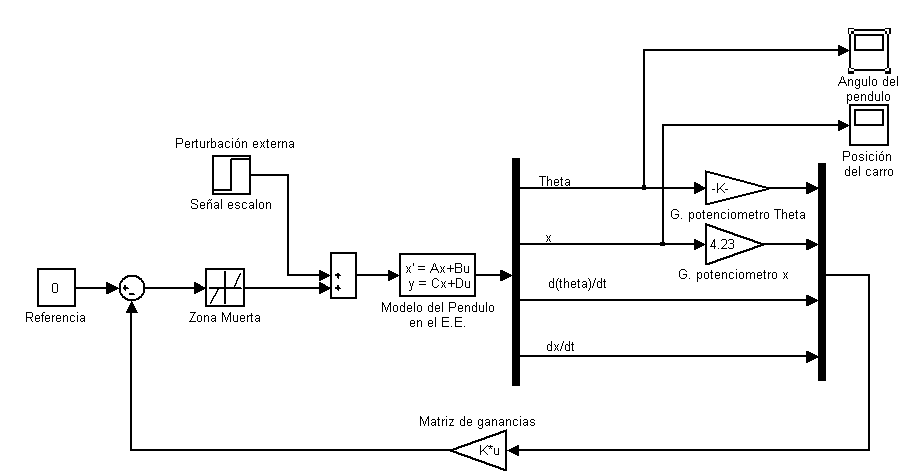 Zona Muerta del Motor
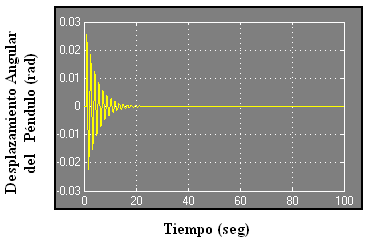 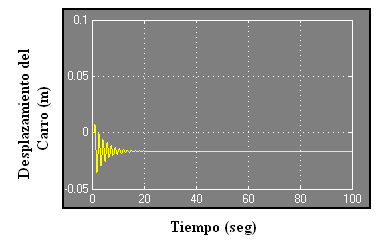 Conclusiones y Recomendaciones
Dispositivos físicos actúan en estado de saturación..
  Limitación de ganancias que inciden en el estado de saturación.
  Reemplazo del driver analizado por un OPA-548.
 Uso de aisladores y flitros para disminuir el rizado en las   señales provenientes de los sensores.
 Uso de frenado dinámico por parte del motor.
 Se delimita la region del actuador por inestabilizar el sistema
Conclusiones y Recomendaciones
La realimentación reduce el efecto de las perturbaciones y modera los errores de modelado, no obstante ante la presencia de perturbaciones y ruido en el sensor se debe incluir:
 Desempeño de seguimiento.
Reducir la sensibilidad a ruido en el sensor, ganancia significativa en la región de baja frecuencia y mínima en la región de alta frecuencia.
 Se debe delimitar la señal de control para futuras mejoras.
 Reducir la sensibilidad ante errores en el modelado.
 Establecer una estabilidad robusta.
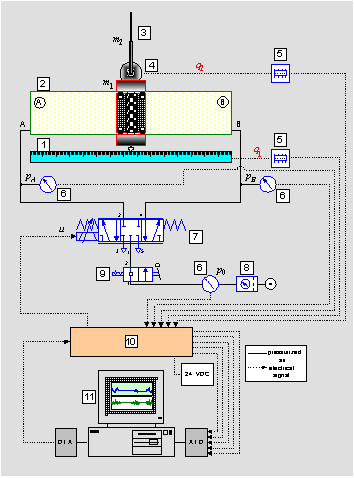 Potenciómetro Lineal.
Cilindro Lineal sin Vástago.
Péndulo Invertido.
Servopotenciómetro rotacional.
Tarjeta de Referencia electrónica.
Trasductor de Presión.
Válvula proporcional 5/3.
Unidad FLR.
Válvula de Suministro.
Interfase electrónica.
PC del Ordenador.
GRACIAS POR SU ATENCIÓN